Lundi 15 juin 2020
Calcul mental
Les doubles et les moitiés
La moitié de 2 est 1
La moitié de 4 est 2
La moitié de 6 est 3
La moitié de 8 est 4
La moitié de 10 est 5
La moitié de 12 est 6
La moitié de 14 est 7
La moitié de 16 est 8
La moitié de 18 est 9
Le double de 1 est 2
Le double de 2 est 4
Le double de 3 est 6
Le double de 4 est 8
Le double de 5 est 10
Le double de 6 est 12
Le double de 7 est 14
Le double de 8 est 16
Le double de 9 est 18
[Speaker Notes: Objectif de la semaine : donner les résultats des doubles et des moitiés rapidement.]
Le chemin des doubles et des moitiés
9
le double de 5 est
10
11
Le chemin des doubles et des moitiés

9
le double de 5 est
10

11
Le chemin des doubles 
et des moitiés
16
4
la moitié de 8 est
14
16
la moitié de 8 est
15
4
Le double de 7 est
16
la moitié de 8 est
16
4

Le chemin des doubles 
et des moitiés
16
4
la moitié de 8 est
14

16

la moitié de 8 est
15
4
Le double de 7 est

16

la moitié de 8 est
16
4
Le chemin des doubles 
et des moitiés
5
La moitié de 10 est
12
20
Le double de 6 est
8
5
La moitié de 10 est
3
20
La moitié de 18 est
5
La moitié de 10 est
12
Le double de 6 est
20
9
5
La moitié de 10 est
3
20

Le chemin des doubles 
et des moitiés
5

La moitié de 10 est
12
20

Le double de 6 est
8
5
La moitié de 10 est

3
20
La moitié de 18 est
5
La moitié de 10 est

12
Le double de 6 est
20
9

5

La moitié de 10 est
3
20
Les doubles
Le double de 10 est 20
Le double de 20 est 40
Le double de 30 est 60
Le double de 40 est 80
Le double de 50 est 100
La moitié de 20 est 10
La moitié de 40 est 20
La moitié de 60 est 30
La moitié de 80 est 40
La moitié de 100 est 50
Le chemin des doubles 
et des moitiés
5
La moitié de 10 est
10
20
Le double de 20 est
80
5
La moitié de 10 est
40
20
La moitié de 40 est
5
La moitié de 10 est
10
Le double de 20 est
20
20
5
La moitié de 10 est
40
20

Le chemin des doubles 
et des moitiés
5

La moitié de 10 est
10
20

Le double de 20 est
80
5
La moitié de 10 est

40
20

La moitié de 40 est
5
La moitié de 10 est

10
Le double de 20 est
20
20
5

La moitié de 10 est
40
20
Le chemin des doubles 
et des moitiés
30
La moitié de 60 est
5
20
Le double de 10 est
40
30
La moitié de 60 est
20
20
La moitié de 80 est
30
La moitié de 60 est
5
Le double de 10 est
20
20
30
La moitié de 60 est
20
20

Le chemin des doubles 
et des moitiés
30

La moitié de 60 est
5
20
Le double de 10 est
40
30
La moitié de 60 est

20
20

La moitié de 80 est
30
La moitié de 60 est

5
Le double de 10 est
20
20

30

La moitié de 60 est
20
20
Géométrie
Les solides
La boule
Le cube
Le pavé droit
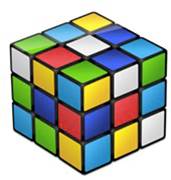 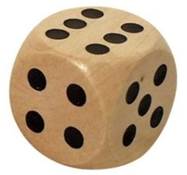 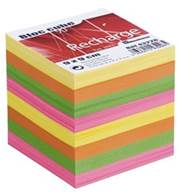 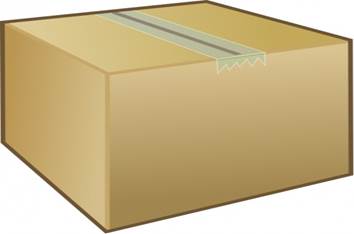 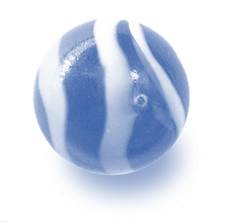 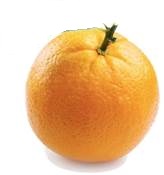 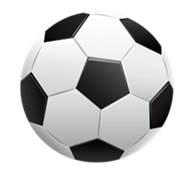 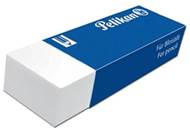 Le cône
La pyramide
Le cylindre
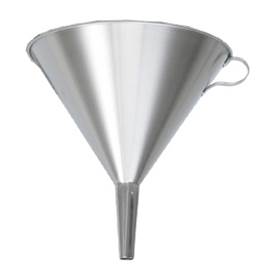 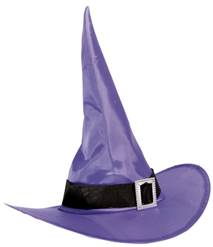 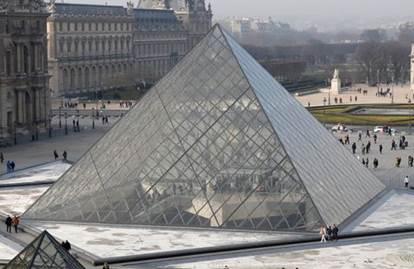 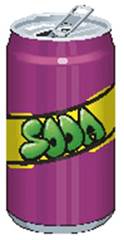 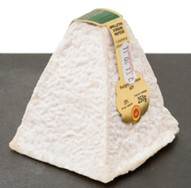 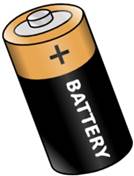 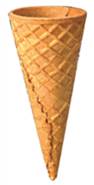 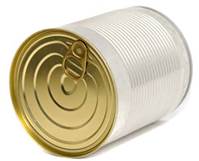 [Speaker Notes: Puis annonce de l’objectif : reconnaître les figures des faces des polyèdres

Manipulation des vrais objets]
Le quiz du jour
Alice
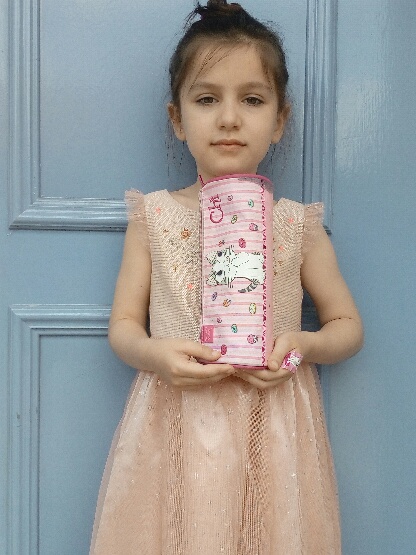 Le quiz du jour
Alice
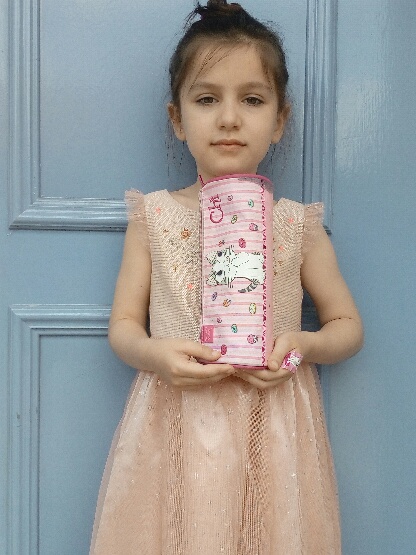 Le quiz du jour
Alice
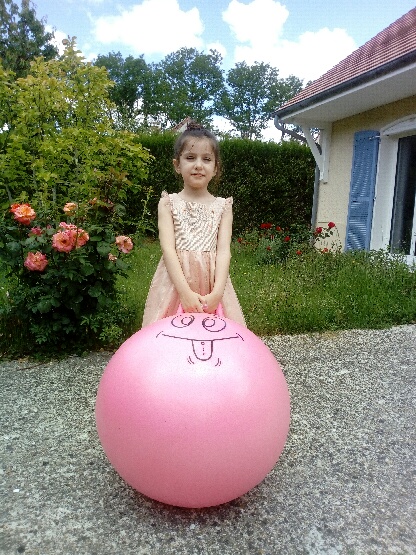 Le quiz du jour
Alice
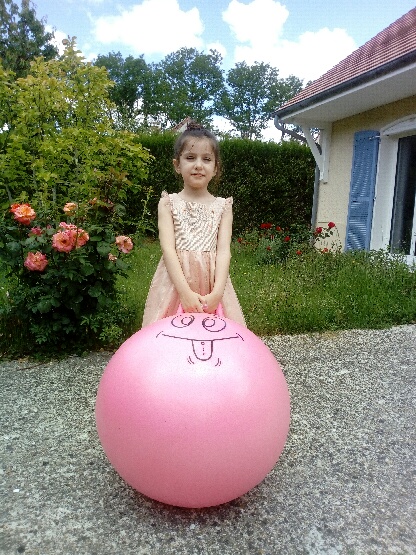 Le quiz du jour
Juliette
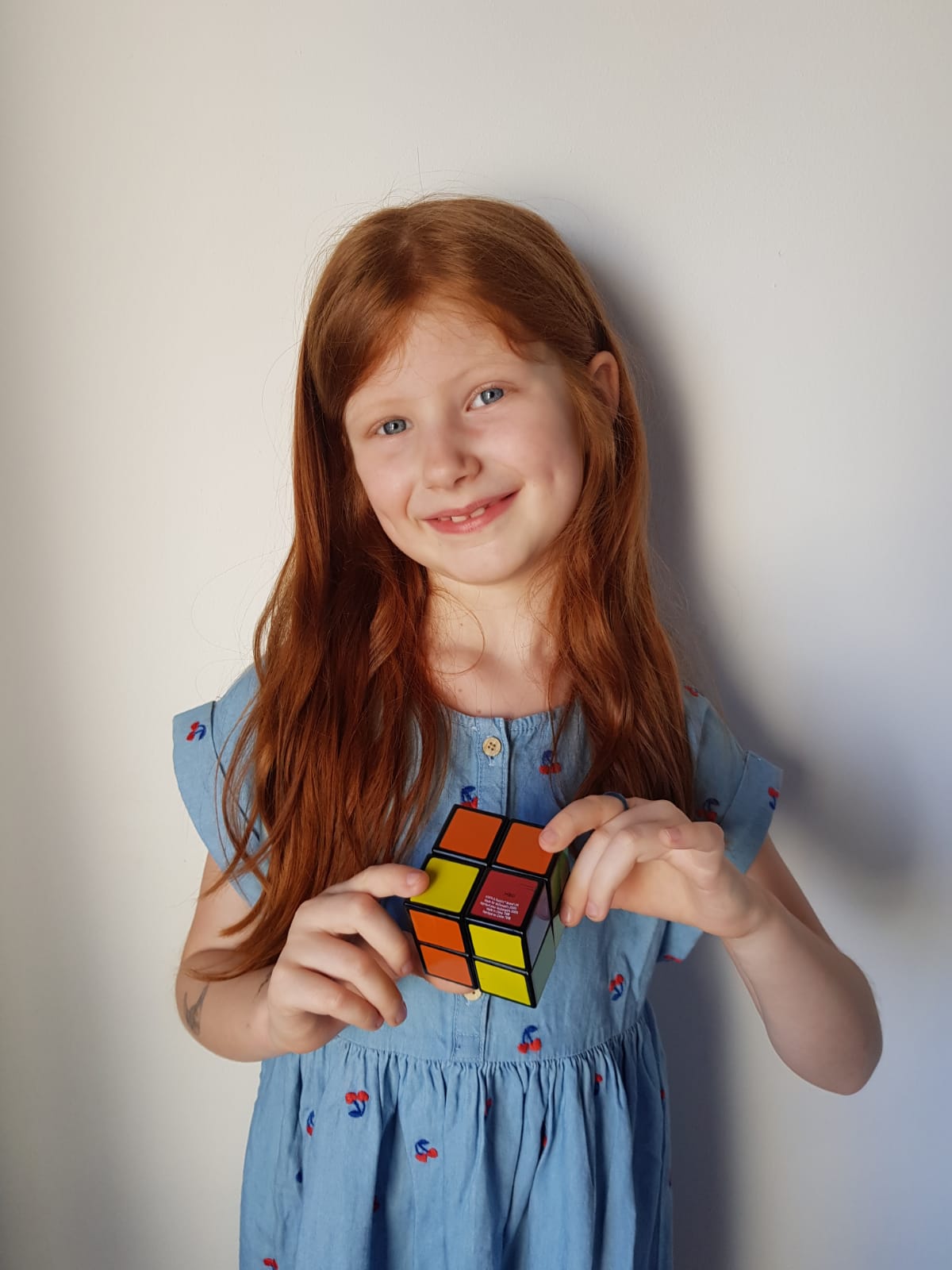 Le quiz du jour
Juliette
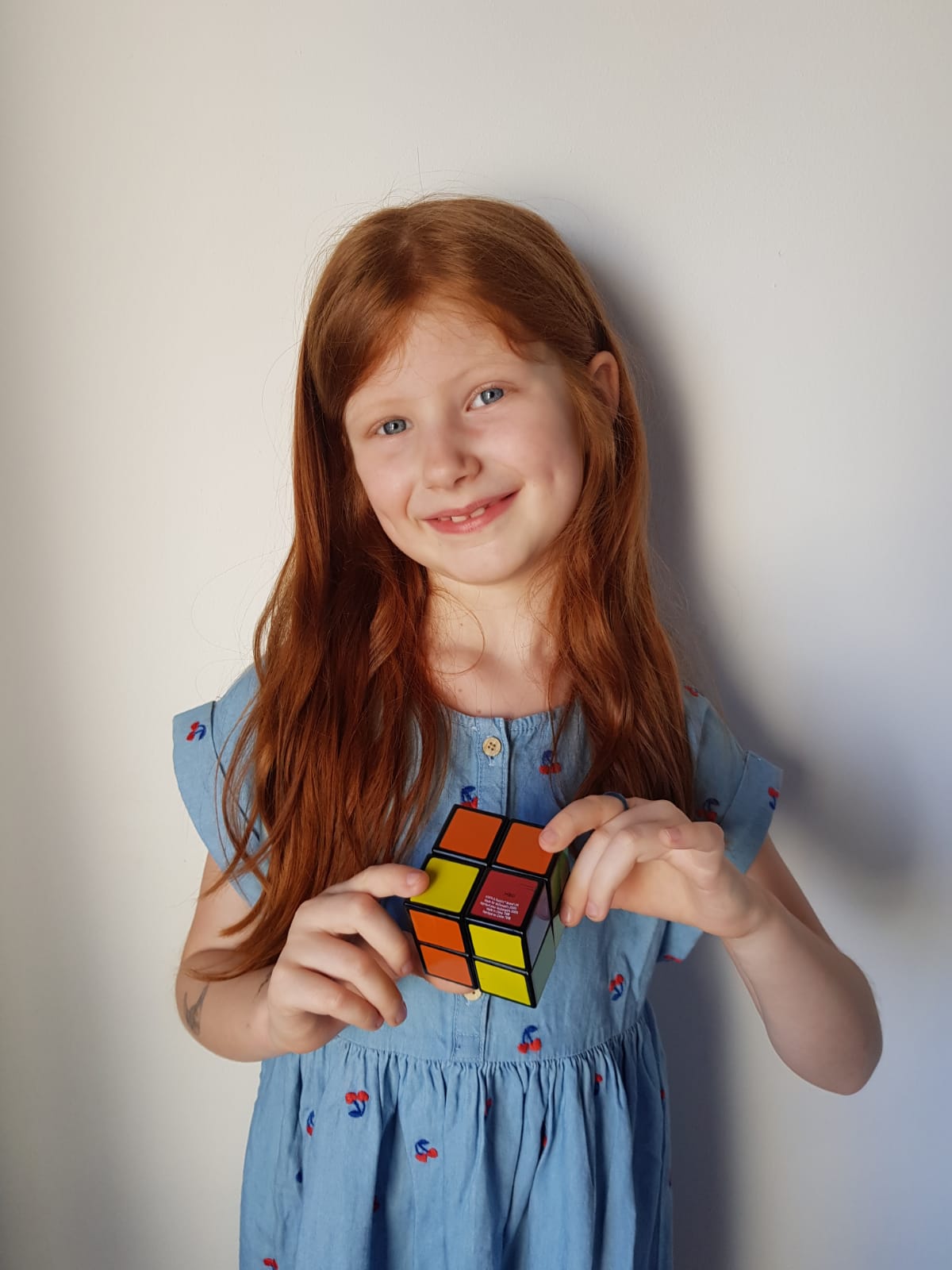 Les polyèdres parmi ces solides
La boule
Le cube
Le pavé droit
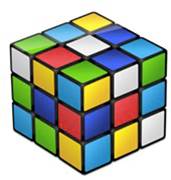 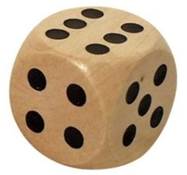 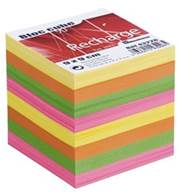 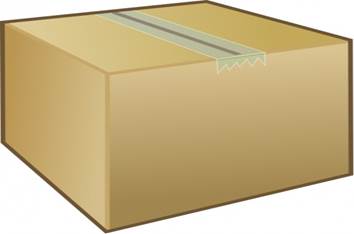 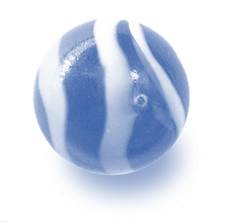 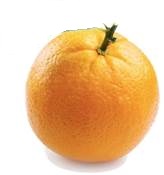 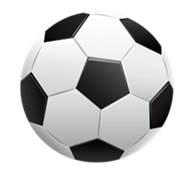 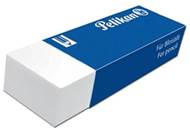 Le cône
La pyramide
Le cylindre
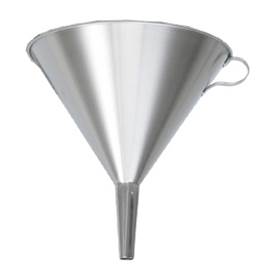 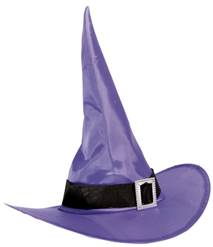 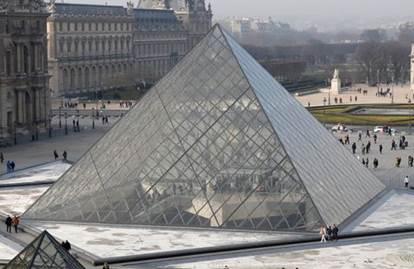 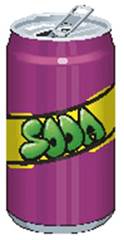 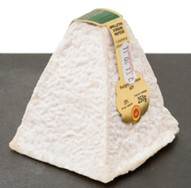 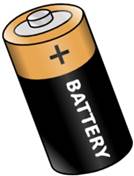 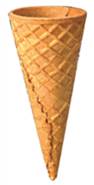 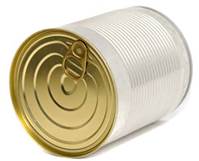 [Speaker Notes: Puis annonce de l’objectif : reconnaître les figures des faces des polyèdres

Manipulation des vrais objets]
Le quiz du jour
Alice
Le solide présenté par 
Alice est-il un polyèdre ?
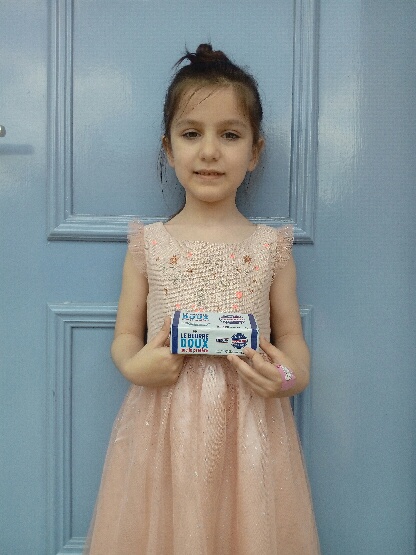 Le quiz du jour
Alice
Le solide présenté par 
Alice est-il un polyèdre ?
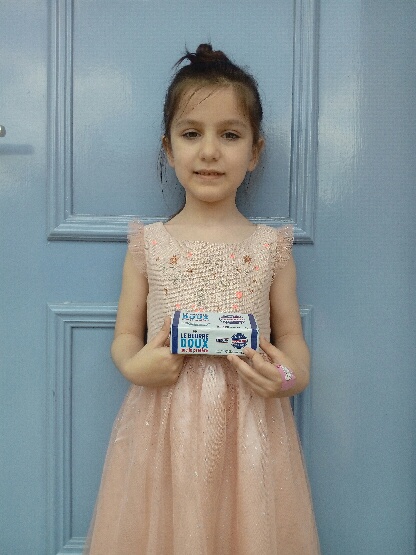 Le quiz du jour
Éléonore
Le solide présenté par 
Éléonore est-il un polyèdre ?
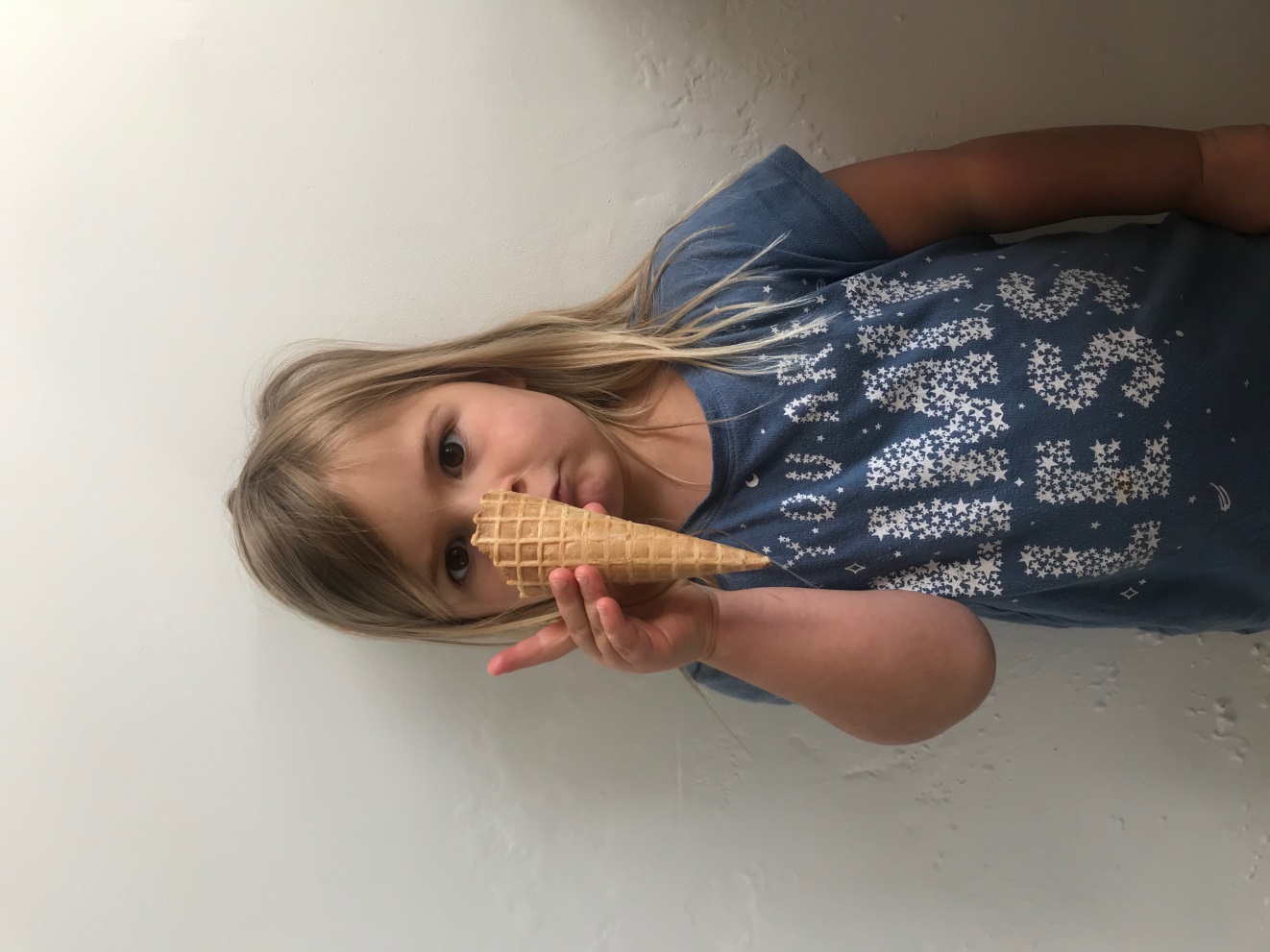 Le quiz du jour
Éléonore
Le solide présenté par 
Éléonore est-il un polyèdre ?
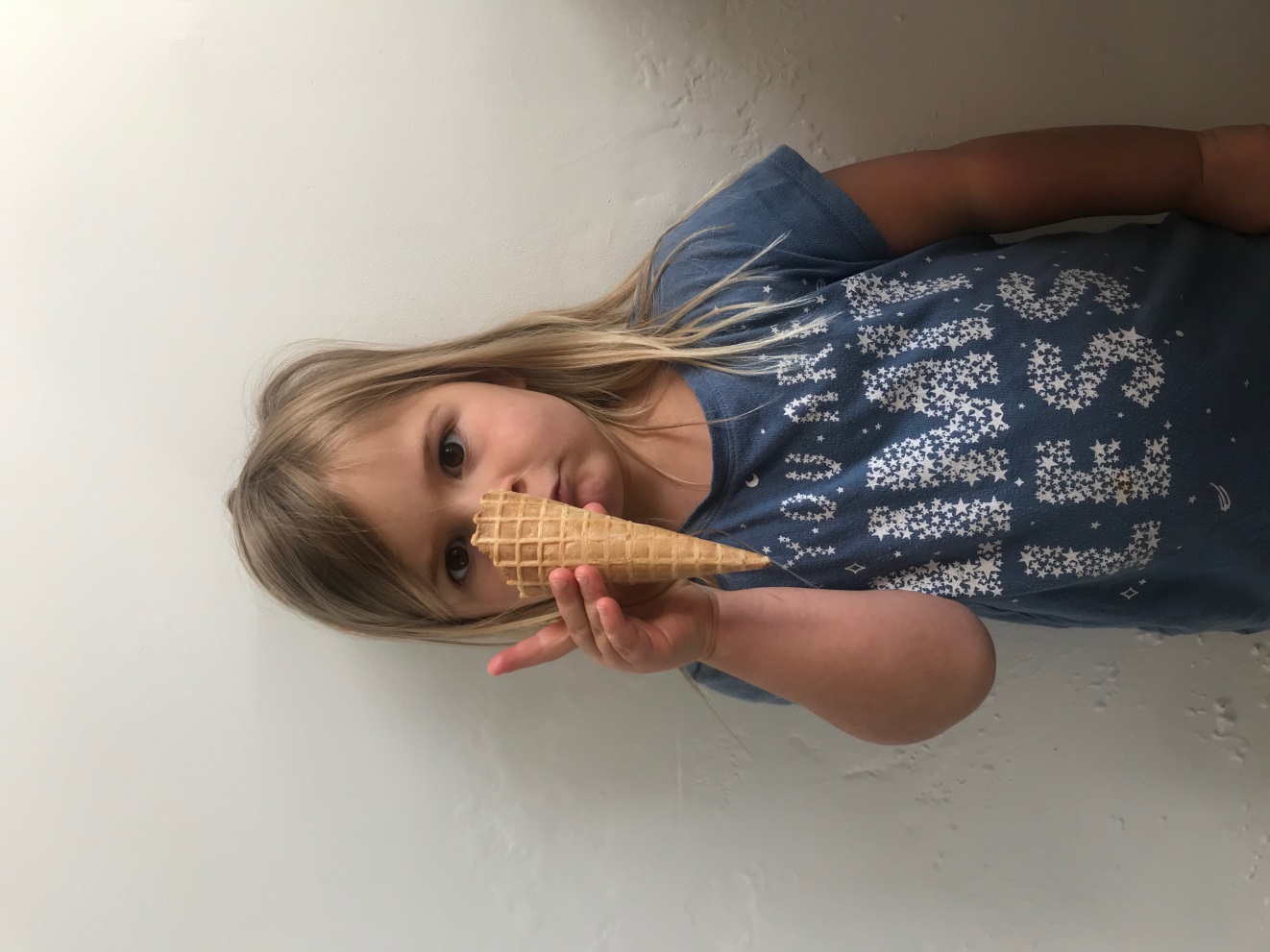 Le quiz du jour
Alice
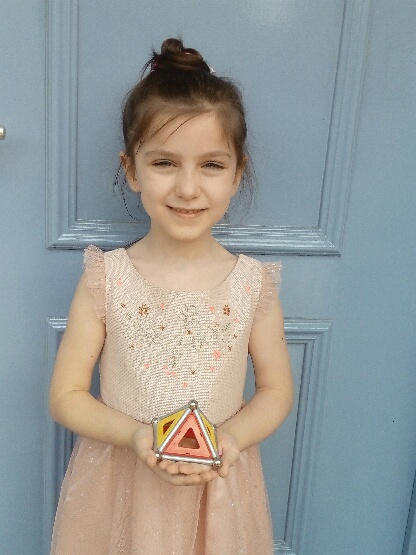 Le solide présenté par 
Alice est-il un polyèdre ?
Le quiz du jour
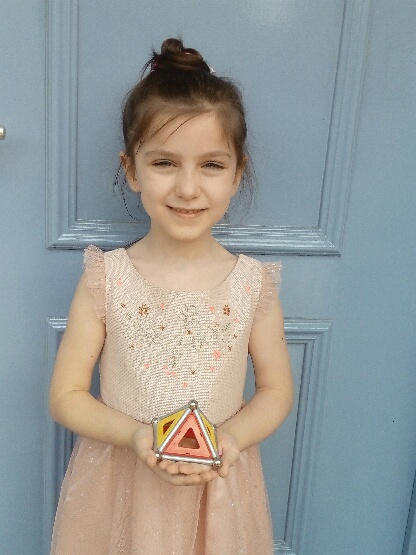 Alice
Le solide présenté par 
Alice est-il un polyèdre ?
Problèmes
Première situation
Maman a préparé des mini-cannelés. 
Tom en mange 14, et Pauline en mange le double. 
Combien de mini-cannelés Pauline a-t-elle mangés ?
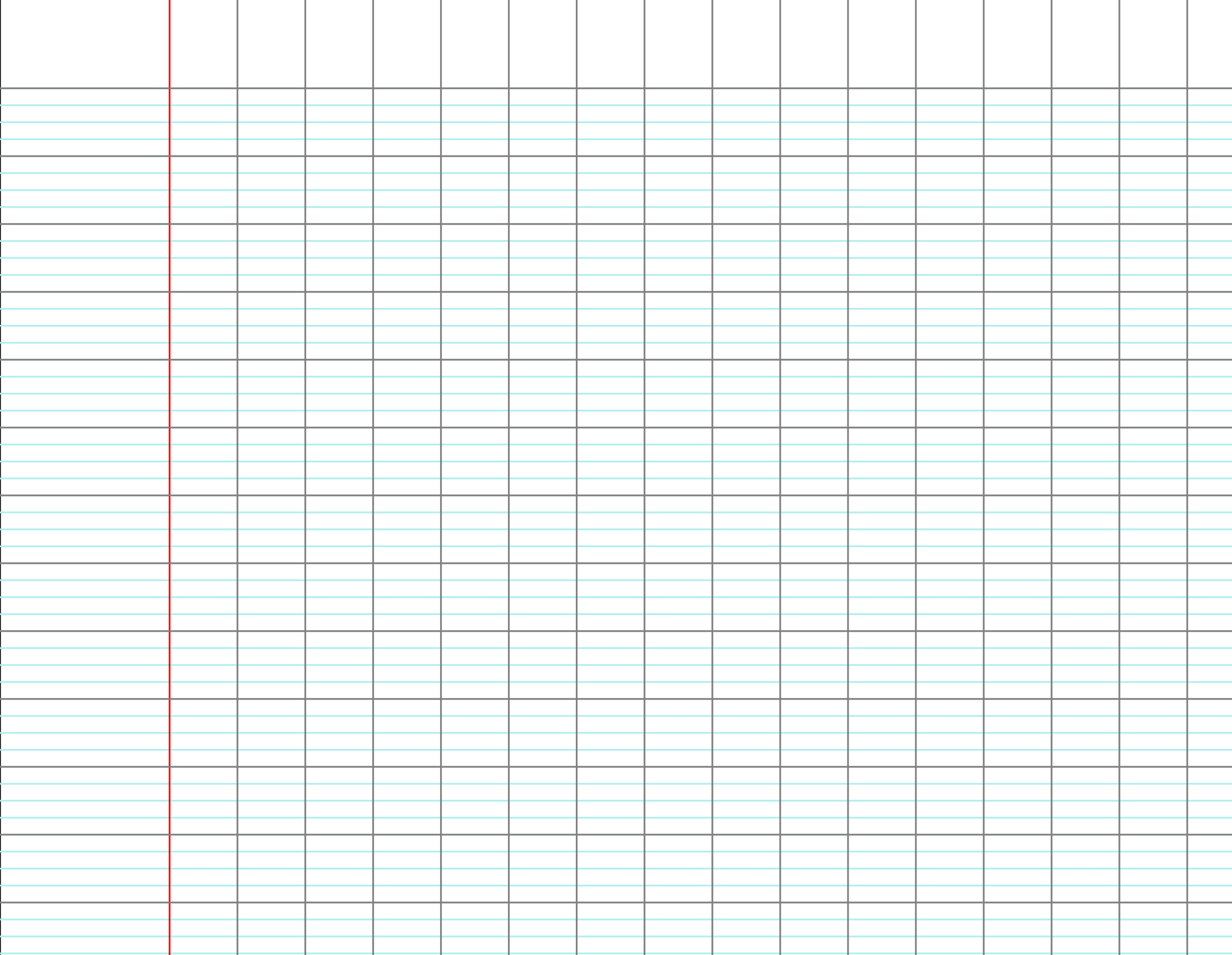 Deuxième situation
Maman a préparé des mini-cannelés. 
Tom en mange 46, et Pauline en mange la moitié. 
Combien de mini-cannelés Pauline a-t-elle mangés ?
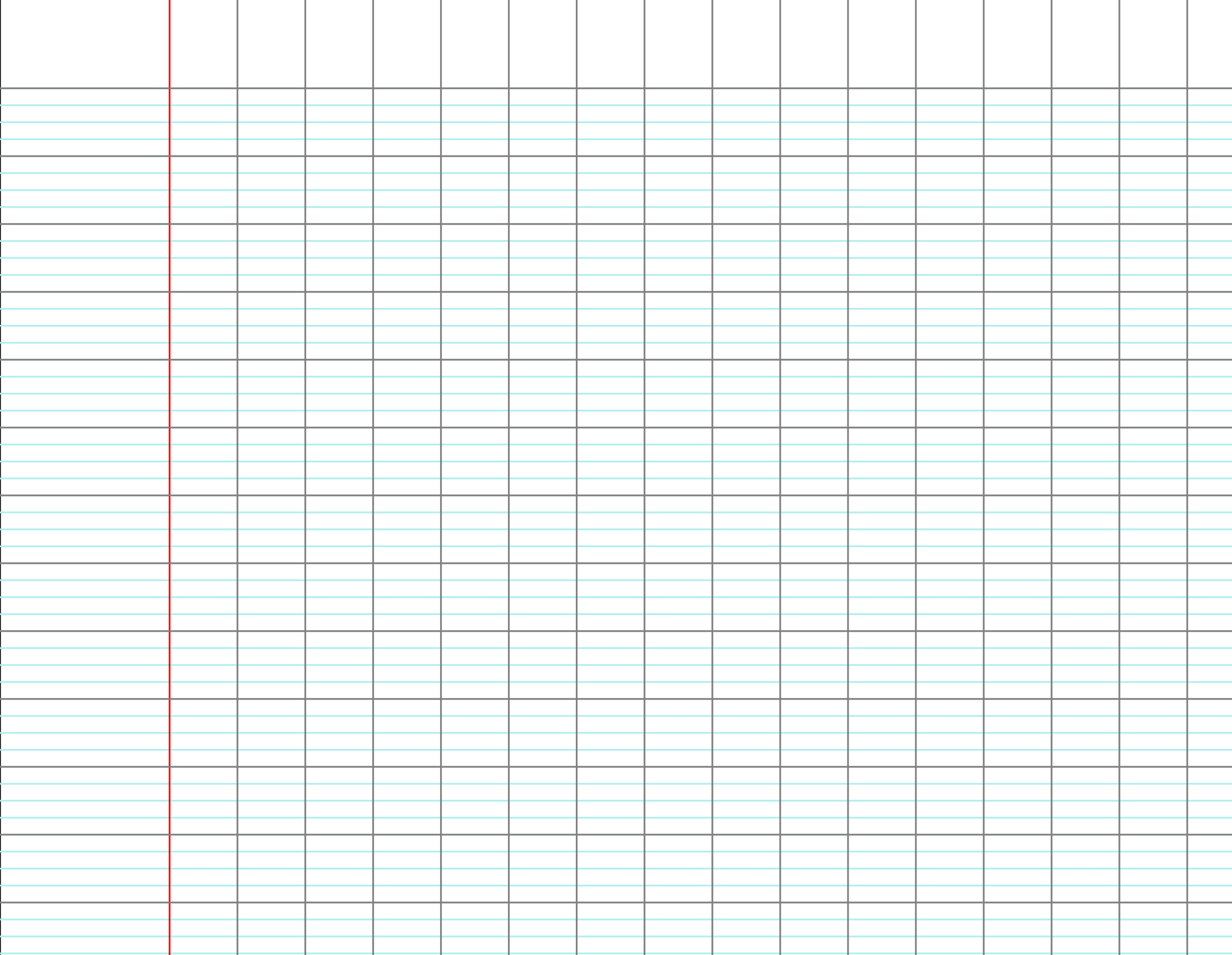 Troisième situation
Maman a préparé des mini-cannelés. 
Tom en mange 27, et Pauline en mange le double. 
Combien de mini-cannelés les enfants ont-ils mangés ?
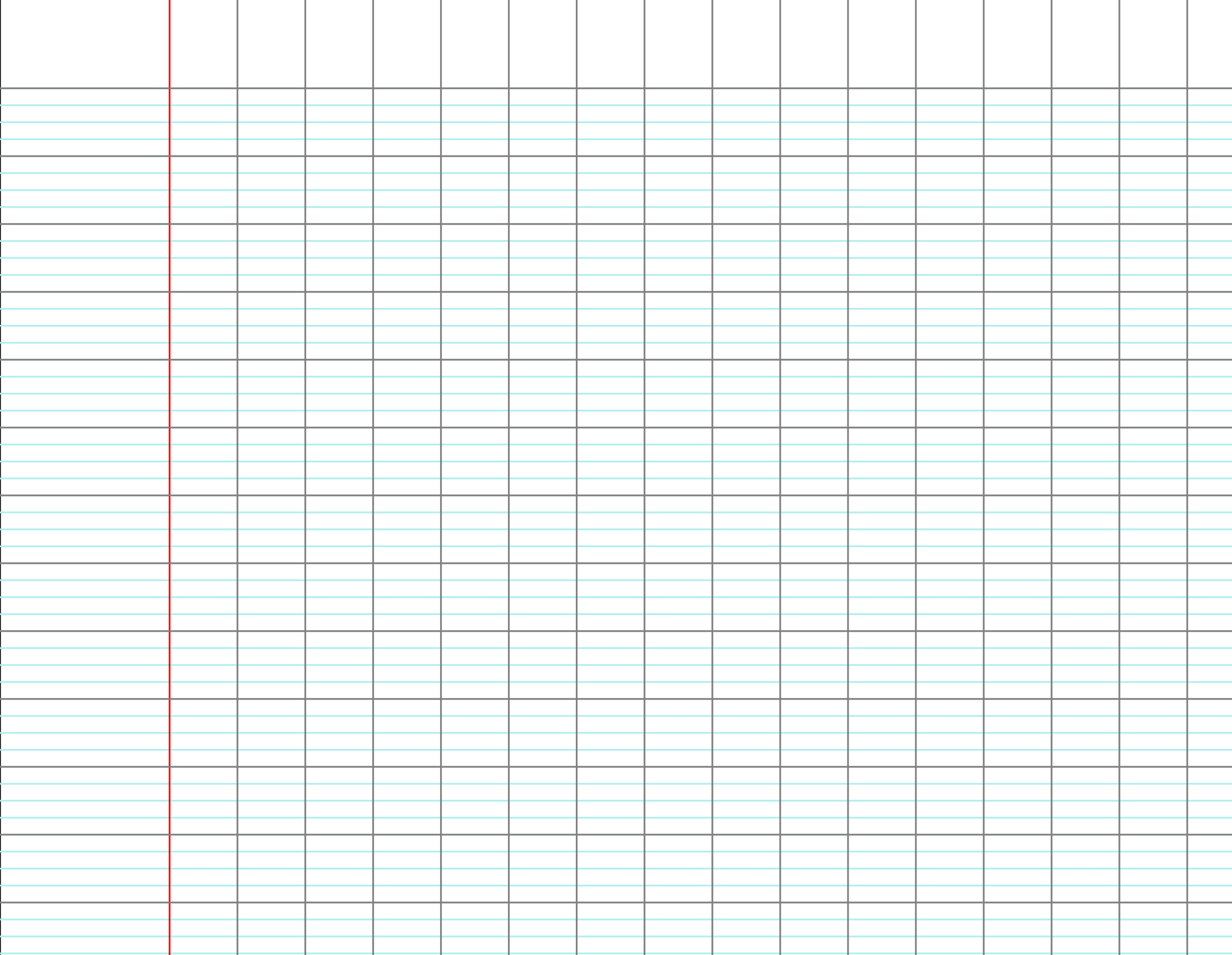 Quatrième situation
Maman a préparé des mini-cannelés. 
Tom en mange 30, et Pauline en mange la moitié. 
Combien de mini-cannelés les enfants ont-ils mangés ?
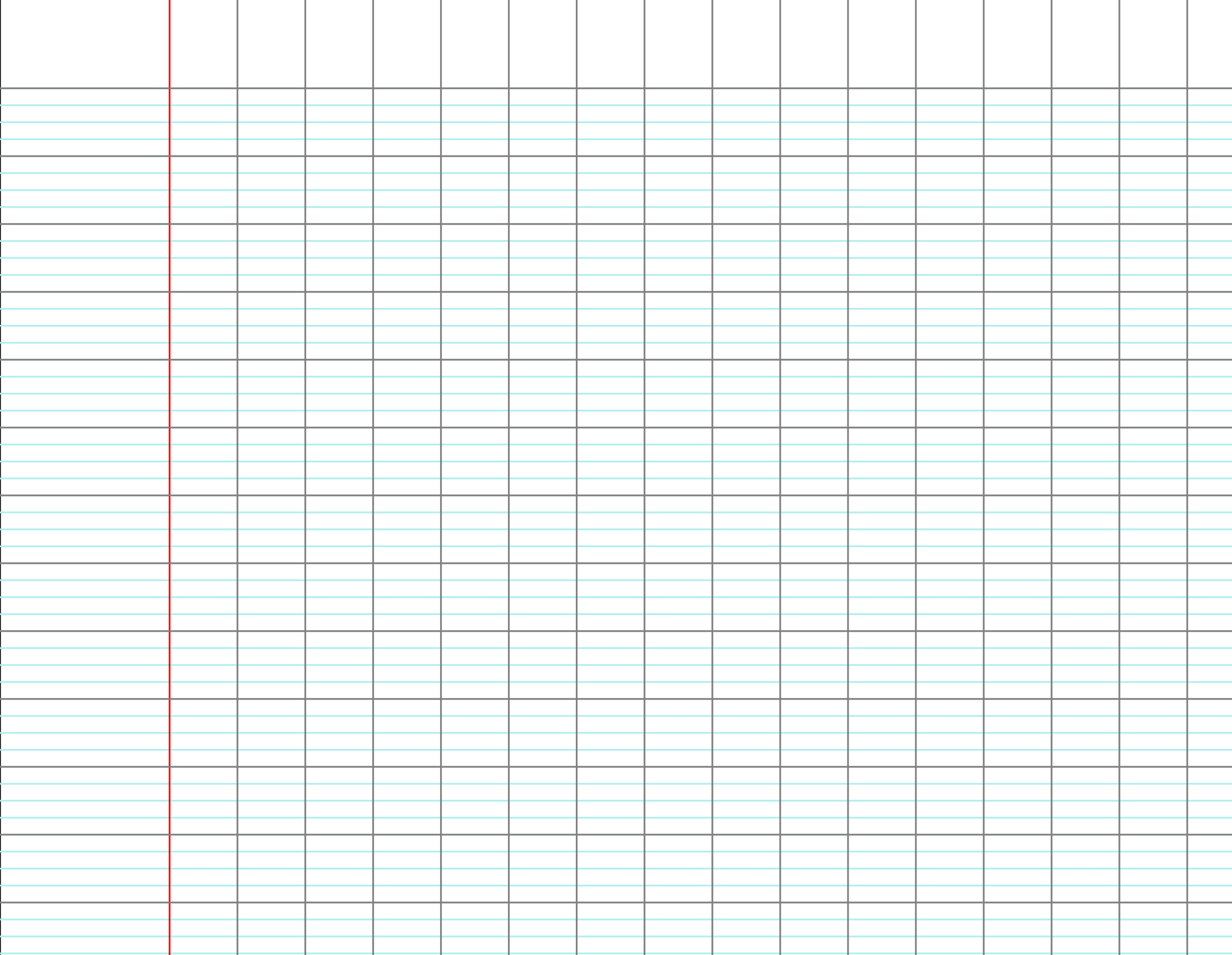 Situation pour demain
Maman a préparé des mini-cannelés. 
Tom en mange 24, et Pauline en mange la moitié. 
Combien de mini-cannelés Pauline a-t-elle mangés ?
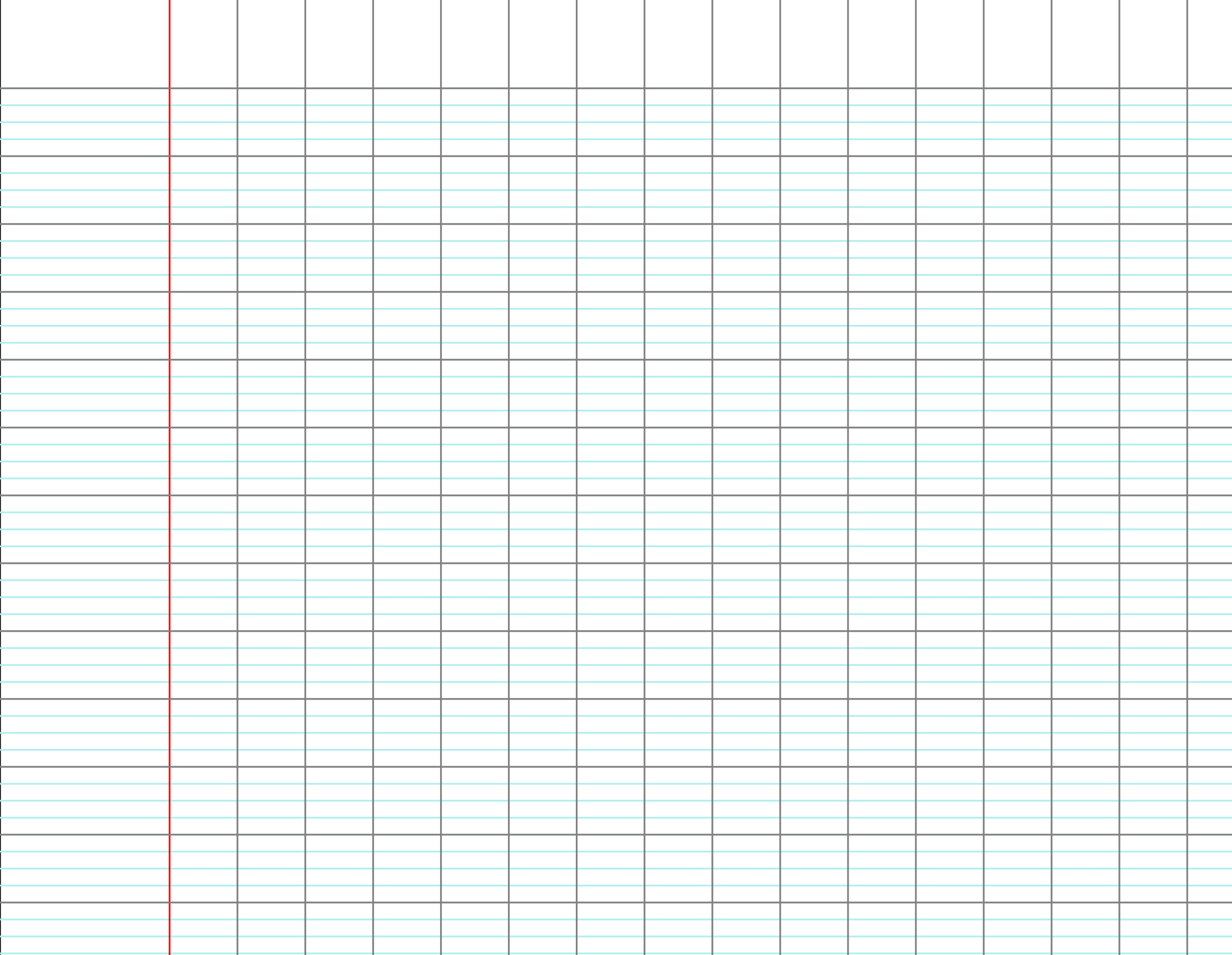